Turning Around America’s Bird Declines Begins with the Recovering America’s Wildlife Act
North America has lost 3 billion birds since 1970 (Science 2019). The Recovering America’s Wildlife Act (RAWA) would make a major investment in restoring habitat that brings back birds—and benefits people with cleaner water, cleaner air, and better outdoors experiences.
Bobolink
Washington
$24M
Vermont
$11M
50
Bird SGCN
6
Bird TPS
Maine
$11M
130
Bird SGCN
Evening Grosbeak
52
Bird SGCN
2
Bird TPS
Montana
$28M
North Dakota
$15M
13
 Bird TPS  New Hampshire
$11M
Massachusetts
$15M
Minnesota
$21M
Oregon
$26M
66
Bird SGCN
10
Bird TPS
47
Bird SGCN
5
Bird TPS
63
Bird SGCN
95
Bird SGCN
10
Bird TPS
11
Bird TPS
Idaho
$18M
37
Bird SGCN
4
Bird TPS
92
Bird SGCN
12
Bird TPS
Chestnut-collared Longspur
58
Bird SGCN
3
Bird TPS
Wisconsin
$18M
68
Bird SGCN
7
Bird TPS
New York
$27M
Spruce Grouse
South Dakota
$17M
Michigan
$27M
45
Bird SGCN
5
Bird TPS
Wyoming
$20M
103	16
Rhode Island
$11M
Connecticut
$11M
11
Bird TPS
123
Bird SGCN
Bird SGCN Bird TPS
Pennsylvania
$21M
Alaska
$35M
192
Bird SGCN
20
Bird TPS
29
Bird SGCN
4
Bird TPS
80
Bird SGCN
7
Bird TPS
95	11
Iowa
$13M
California
$57M
Nevada
$25M
60
Bird SGCN
8
Bird TPS
Bird SGCN Bird TPS
Nebraska
$17M
80
Bird SGCN
90
6
Bird TPS
Utah
$21M
61	5
Illinois
$24M
82
Bird SGCN
12
Bird TPS
New Jersey
$17M
167	19
Bird SGCN Bird TPS
Indiana
$14M
50
Bird SGCN
8
Bird TPS
112	20
Bird SGCN Bird TPS
Bird SGCN Bird TPS Bird SGCN
5
8
Bird TPS
Ohio
$20M
Bird TPS
Virginia
$23M
Colorado
$25M
61
Bird SGCN
10
Bird TPS
75
Bird SGCN
West Virginia
Delaware
$11M
27
Bird SGCN
4
Bird TPS
184	24
Bird SGCN Bird TPS
Missouri
$20M
59
Bird SGCN
9
Bird TPS

Arkansas
$15M
48
Bird SGCN
7
Bird TPS
Louisiana
$15M
149
Bird SGCN
Kansas
$18M
Maryland
$14M
D.C.
$5M
North Carolina
$25M
Kentucky
$15M
54
Bird SGCN
58
Bird SGCN
11
Bird TPS
5
Bird TPS
$11M
80	12
Bird SGCN Bird TPS
15
Bird TPS
88
Bird SGCN
15
Bird TPS

Oklahoma
$17M
82	13
Bird SGCN Bird TPS
10
97 Bird TPS
Arizona $31M
24
Bird TPS
93
Bird SGCN
162
Bird SGCN
19
Bird TPS
New Mexico
$28M
72
Bird SGCN
10
Bird TPS
Tennessee
$23M
Bird SGCN
157
Bird SGCN
8
Bird TPS
33
Bird SGCN
10
Bird TPS
Georgia
$27M
Alabama
$26M
37
Bird SGCN
7
Bird TPS
South Carolina
$15M
Mississippi
$15M
69
Bird SGCN
9
Bird TPS
16
Bird TPS
40
Bird SGCN
10
Bird TPS
Florida
$39M
102
Bird SGCN
18
Bird TPS
Rufous Hummingbird
Texas
$53M
112
Bird SGCN
Hawaii
$57M
14
Bird TPS
91
Bird SGCN
78
Bird SGCN
6
Bird TPS
$ = Estimated RAWA federal funding apportionment to the state/ territory to implement their wildlife action plans
Bird SGCN = Number of birds listed by that state/territory as a Species of Greatest Conservation Need (SGCN) that would benefit from RAWA funding
Bird TPS = Number of birds in state/territory identified as Tipping Point Species by 2022 State of the Birds report. Tipping Point Species are the next set of birds trending toward Endangered Species consideration, with population losses of 50% in the past 50 years and projected losses of another 50% in the next 50 years.
Seaside Sparrow
Roseate Spoonbill
Swallow-tailed Kite
81
Bird SGCN
6
Bird TPS
Puerto Rico
$11M
Northern Mariana Islands
$4M
20
Bird SGCN
American Samoa
$4M
13
Bird SGCN
Guam
$4M
13
Bird SGCN
U.S. Virgin Islands
$4M
Macaulay Library photos, clockwise: Chestnut-collared Longspur by Bob Martinka; Bobolink by Brad Imhoff; Spruce Grouse by Blair Dudeck; Evening Grosbeak by Zane Shantz; Seaside Sparrow by Nick Tepper; Roseate Spoonbill by Lorenz Crespo; Swallow-tailed Kite by David Shoch; Rufous Hummingbird by Liam Huber.
110
Bird SGCN
4
Bird TPS
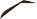 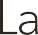 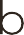